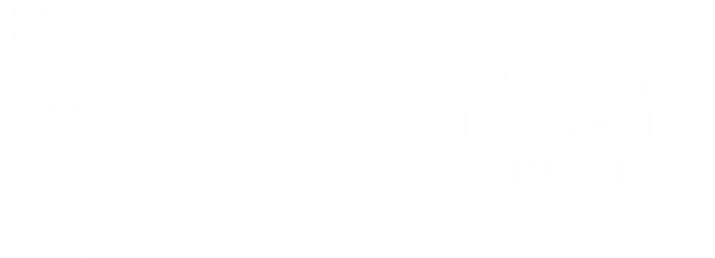 Images de femmes dans les littératures antiques : que nous apprennent les gender studies ?
Adrien Bresson
Université Jean Monnet, Saint-Étienne
HiSoMA UMR 5189
Jeudi 22 mai 2025
« en lien avec les revendications politiques, et plus particulièrement féministes, qui agitent les campus dans ces mêmes années. [Elles se sont depuis développées] dans les universités du monde entier […]. En France, [leur] institutionnalisation s’est véritablement amorcée au début des années 2000. L’expression ‘études de genre’ s’organise autour de deux termes. Le mot ‘études’ renvoie à un champ dans lequel sont posées des questions et menées des recherches. Il s’agit d’un espace de théorisation dans lequel des savoirs issus de différentes disciplines scientifiques dialoguent autour d’une problématique commune. Les études de genre réunissent ainsi des chercheuses et des chercheurs travaillant dans des domaines aussi variés que la littérature, la linguistique, la biologie, l’architecture, l’anthropologie, le droit, la géographie, la philosophie, l’histoire, la psychanalyse… Et la liste n’est pas exhaustive ! Toutes ces personnes ont une démarche scientifique commune – qui n’interdit pas qu’elles puissent avoir des positionnements divergents – reposant sur l’usage du concept de ‘genre’ pour interroger leurs objets d’études. »
Perrine Lachenal, Questions de genre, Paris, Le Cavalier Bleu, 2016, p. 9-10
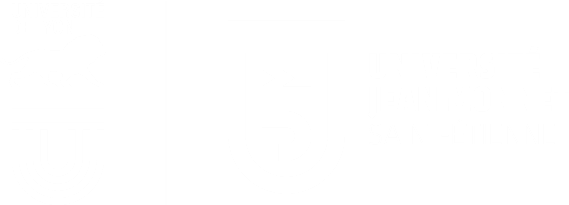 « l’expression anglaise gender studies, parfois traduite en français par ‘études sur le genre’ mais souvent conservée telle quelle, désigne un ensemble de travaux principalement anglo-saxons […], autour de figures emblématiques telles que Judith Butler et Evelyn Fox Keller. Ces études s’appuient sur des approches disciplinaires multiples, à la croisée de la sociologie, de l’anthropologie, des sciences politiques et de l’histoire notamment, et recouvrent une importante dimension politique et revendicative. Le postulat de départ des gender studies est l’idée que le genre est la construction sociale du sexe biologique, ce dernier devant être dénaturalisé pour comprendre la reproduction sociale des stéréotypes. Pour Evelyn Fox Keller, le genre est ‘ce qu’une culture fait du sexe – c’est la transformation culturelle d’enfants mâles et femelles en hommes et femmes adultes’. C’est donc la façon dont la socialisation, et plus généralement l’ensemble des mécanismes sociaux, entraînent des comportements différenciés chez les hommes et les femmes. Il ne s’agit néanmoins pas de présenter le sexe biologique comme un invariant par opposition au sexe culturel (le genre), qui lui dépendrait des représentations sociales, mais plutôt de montrer que le genre précède le sexe. En parallèle, ces études dénoncent aussi l’hétéronormativité. » 

Pauline Gandré, « Les sciences : un nouveau champ d'investigation pour les gender studies », Idées économiques et sociales, n° 167, 2012, p. 52-58..
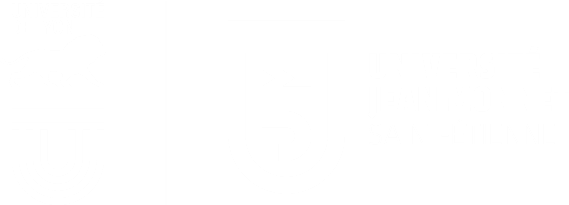 « l’hétéronormativité peut être définie comme l’ensemble de relations, actions, institutions et savoirs qui constituent et reproduisent l’hétérosexualité comme ‘normale’, souhaitable, voire naturelle. Elle désigne donc le modèle hégémonique des rapports de genre, qui postule la complémentarité asymétrique des sexes et la primauté de l’hétérosexualité, à travers l’essentialisation des catégories de masculin et féminin, et en présupposant la concordance nécessaire entre genre (masculin, par exemple), sexe (mâle) et désir sexuel (envers la femme). »

Vulca FIDOLINI, « L’hétéronormativité », dans Manuel indocile de sciences sociales, Vulca Fidolini éd., Paris, La Découverte, 2019, p. 798-804
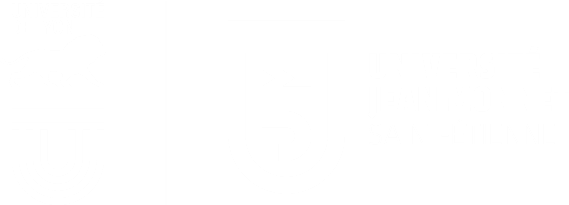 « Il existe un certain nombre de travaux sur les femmes dans les sciences antérieurs aux gender studies. Ils mettent avant tout en évidence la faiblesse numérique relative des femmes dans les études et la pratique scientifiques, que ce soit au niveau scolaire, universitaire ou professionnel, à différentes époques. [..] Ces premières études sur les femmes et les sciences portent également sur les barrières sociales et institutionnelles à l’origine de la discrimination subie par les femmes dans ce domaine. »

Pauline Gandré, « Les sciences : un nouveau champ d'investigation pour les gender studies », Idées économiques et sociales, n° 167, 2012, p. 52-58
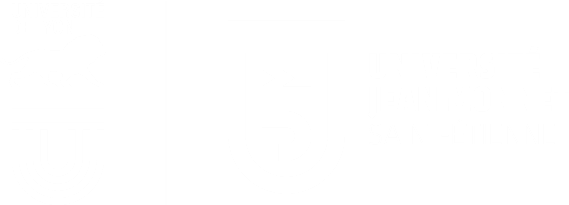 Lorsqu’on travaille sur les hommes et les femmes d’une époque et d’une société, on doit avoir à l’esprit que ces termes ne sont ni neutres ni descriptifs mais qu’ils sont utilisés dans des contextes précis où il s’agit de souligner une opposition, une différence, voire une hiérarchie.

Sandra Boehringer et Violaine Sebillotte Cuchet, Hommes et femmes dans l’Antiquité grecque et romaine, Paris, Armand Colin, 2011.
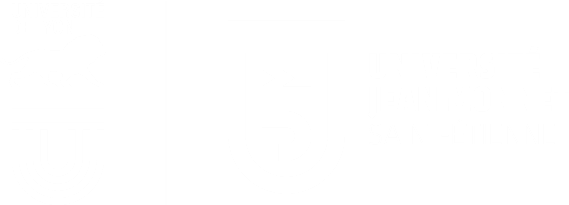 Une Vieille Femme. — (Se penchant à la fenêtre de la première maison.) Pourquoi enfin les hommes ne sont-ils pas arrivés ? Il y a longtemps qu’il est l’heure. Et moi, fardée de céruse et revêtue d’une crocote je me tiens là, oisive, fredonnant à part moi un air et folâtrant, pour pouvoir enjôler l’un d’eux au passage. Muses, ici, descendez sur mes lèvres, trouvez-moi quelque chansonnette dans le goût ionien.
 
Une Jeune Fille. — (Apparaissant à la fenêtre de l’autre maison.) Cette fois tu m’as devancée en te penchant à ta fenêtre, vieille carcasse. Tu croyais en mon absence vendanger une vigne abandonnée1, et attirer quelqu’un par ton chant. Mais moi, si tu fais cela, de mon côté je chanterai. Car, pour ennuyer les spectateurs, cela ne laisse pas d’avoir en soi quelque chose d’agréable et de comique.
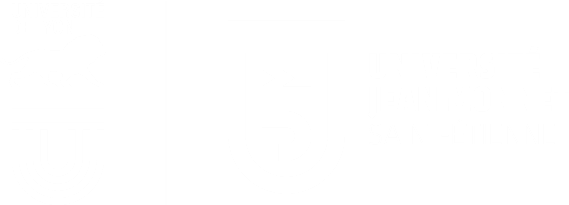 La Première Vieille. — (Montrant à la Jeune Fille son médius.) Cause avec celui-ci et va-t-en. — (Au joueur de flûtes présent au théâtre.) Toi, petit amour de flûteur, prends tes flûtes et flûte un air digne de toi et de moi. (Elle chante accompagnée par la flûte.)
Si quelqu’un du plaisir veut éprouver l’émoi.
Qu’il vienne coucher avec moi ;
Car l'art n’appartient pas aux novices natures
Mais seulement aux femmes mûres.
Nulle n’aurait à cœur plus que moi de chérir
L’homme à qui je m’irais unir ;
Mais toutes vers un autre on les verrait courir.
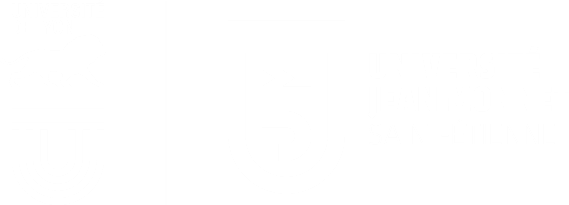 La Jeune Fille. — (Chantant à son tour.)
Ne jalouse pas les novices.
La volupté, je te le dis,
Réside dans leurs tendres cuisses,
Fleurit sur leurs seins arrondis.
De toi, vieille épilée ainsi
Et peinte, la Mort a souci.
 
La Première Vieille. — (De même.)
Puisse choir ton étui, ta couche s’écrouler
Alors que tu voudras te faire bricoler !
Sur ton lit puisses-tu ne trouver qu’un serpent
Et l’étreindre, voulant embrasser ton amant !
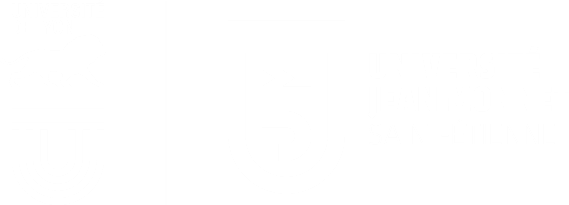 La Jeune Fille. — (De même.)
Las ! Las ! Que vais-je devenir ?
Il n’est pas venu, mon ami.
Seule on me laisse ici ;
Ma mère ailleurs a dû partir.
(Parlé.) Ah certes, tout le reste, point n’est besoin de le dire.
(Chantant — À la Vieille.)
Allons, grand’mère, je t'en prie.
Appelle Orthagoras, afin
De contenter toi-même ton envie,
Je t’en supplie ;
Déjà selon l’us ionien
Cela te démange,
Pauvre ange !
(Parlé.) Tu m’as l’air aussi de vouloir faire labda1 à la mode des Lesbiens.
(Chantant.)
Jamais lu ne déroberas
Mes ébats ; ma fleur de jeunesse
[Pauvre vieille en détresse]
Jamais tu ne ruineras
Ni ne me raviras.
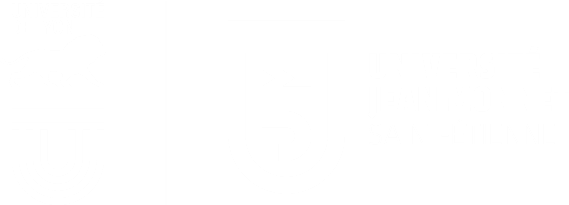 La Première Vieille. — Chante tant que tu voudras et passe la tête comme une belette. Personne n’ira vers toi avant d’entrer chez moi.
 
La Jeune Fille. — Non, pour la levée du corps du moins. C’est du nouveau, cela, ô décrépite.
 
La Première Vieille. — Non certes ; que peut-on, en effet, dire de nouveau à une vieille ? Ce n’est pas ma vieillesse qui te chagrinera.
 
La Jeune Fille. — Et quoi donc ? Plutôt ton anchuse et ta céruse ?
 
La Première Vieille. — Pourquoi me parles-tu ?
 
La Jeune Fille. — Et toi, pourquoi te penches-tu par ta porte ?
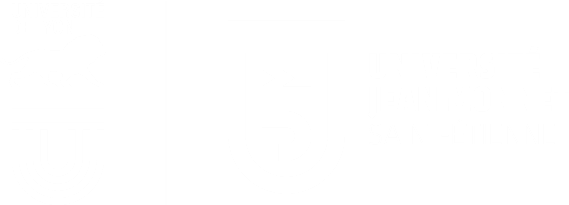 La Première Vieille. — Moi ? Je chante en moi-même et m’adresse à Epigénès, mon ami.
 
La Jeune Fille. — Tu as donc un autre ami que Gérès ?
 
La Première Vieille. — Oui, il le montrera, à toi aussi ; car il ne tardera pas à venir chez moi. Le voici, en effet, lui-même.
 
La Jeune Fille. — Ce n’est pas de toi, fléau, qu’il a besoin.
Aristophane, L’Assemblée des femmes, Victor Coulon et Hilaire Van Daele éds., Paris, Les Belles Lettres, CUF, 1972.
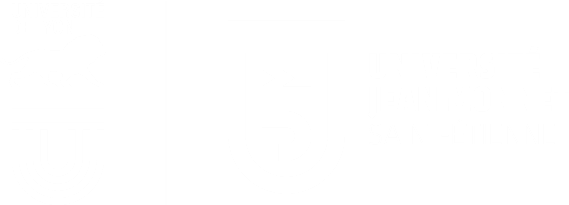 Lysistrata. – Ne regrettez-vous pas les pères de vos petits enfants que le service retient loin de vous ? Car je sais bien que toutes vous avez un mari absent. 
Cléonice. – Pour ce qui est du mien, voilà cinq mois, misère ! qu’il est loin, en Thrace, à surveiller Eucratès. 
Myrrhine. – Et le mien est depuis sept mois entiers à Pylos.
Lampito. – Et le mien, s’il revient quelquefois de son régiment, a vite fait de reprendre le bouclier, de s’envoler et de disparaitre. 
Lysistrata. – Et des galants, il n’en reste pas non plus, pas l’ombre d’un. Car depuis que nous avons été trahis par les Milésiens, je n’ai pas seulement vu un olisbos long de huit doigts qui eût pu nous soulager avec son cuir. Consentiriez-vous donc, si je trouvais un expédient, à vous unir à moi pour mettre fin à la guerre ? 
Cléonice. – Par les deux déesses, moi, en tout cas, j’en suis, quand je devrais mettre en gage l’encycle que voici et... en boire l’argent le jour même. 
Myrrhine. – Et je consens, moi, quand j’en devrais paraitre semblable à une plie, à me couper en long et à donner la moitié de moi-même.
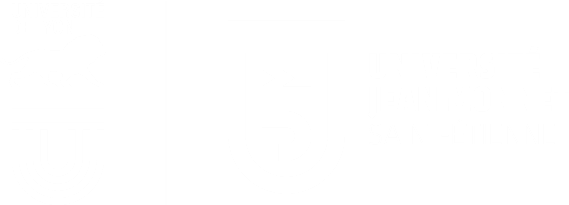 Lampito. – Et moi je monterais au sommet du Taygète, si je devais y voir la paix. 
Lysistrata. – Je vais parler, car il ne faut pas que la chose reste secrète. Nous avons, ô femmes, si nous voulons contraindre nos maris à faire la paix, à nous abstenir... 
Cléonice. – De quoi ? Dis. 
Lysistrata. – Le ferez-vous ? 
Cléonice. – Nous le ferons, dussions-nous mourir. 
Lysistrata. – Eh bien, il faut vous abstenir... du membre. – Pourquoi, dites-moi, vous détournez-vous ? Où allez-vous ? Hé, vous autres, pourquoi faites-vous la moue et hochez-vous la tête ? Pourquoi changer de couleur ? Pourquoi cette larme qui tombe ? Le ferez-vous ou ne le ferez-vous pas ? Qu’est-ce qui vous arrête ? 
Cléonice. – Je ne saurais le faire. Tant pis ; que la guerre suive son cours. 
Myrrhine. – Par Zeus, moi non plus. Tant pis ; que la guerre suive son cours. 
Lysistrata. – C’est toi qui parles ainsi, ô plie, quand tu disais à l’instant que tu te couperais en long par la moitié ? 
Cléonice. – … Autre chose, ce que tu voudras. S’il me faut passer à travers le feu, je suis prête à marcher. Plutôt cela que le membre. Car il n’est rien de tel, ma chère Lysistrata.
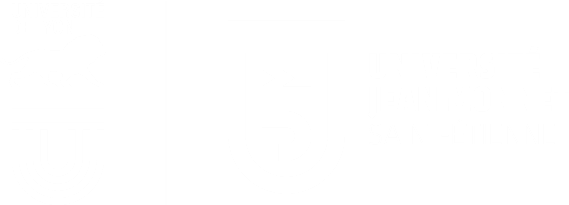 Lysistrata. – (À Myrrhine.) Et toi ?
Myrrhine. – Moi aussi j’irais à travers le feu. 
Lysistrata. – O sexe dissolu que le nôtre tout entier ! Ce n’est pas pour rien que de nous sont faites les tragédies. Car nous ne sommes que « Poséidon et bateau ». (À Lampito.) Mais, ma chère Laconienne, — car si tu restes seule avec moi, nous pourrions encore tout sauver, — range-toi de mon avis. 
Lampito. – Il est bien pénible, par les Dioscures, pour des femmes de dormir, sans un gland, toutes seules. Cependant, oui, tout de même. Car de la paix aussi nous avons grand besoin.
Aristophane, Lysistrata, Victor Coulon, Jean Irigoin et Hilaire Van Daele éds., CUF, 1940, v. 99-144.
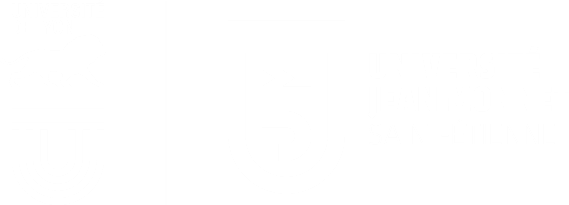 Sosias. – L’homme, que nous avons vu violent à l’instant, et belliqueux, celui qui ne permet pas aux femmes de conserver leur chevelure, pleure, prostré sur son lit. Je l’ai laissé il y a un instant, alors qu’il ordonnait qu’on lui prépare son déjeuner ; ses amis sont réunis auprès de lui, pour l’aider à supporter son infortune plus facilement. Comme il n’avait aucun moyen de savoir ce qui se passait ici, il m’a envoyé. Je dois lui apporter un manteau convenable, or de cela, il n’a nul besoin. Est-ce de la marche à pied qu’il veut me faire faire ?
Ménandre, La Tondue, v. 172-180, ed. Alain Blanchard, traduction remaniée, Paris, Les Belles Lettres, CUF, 2020.
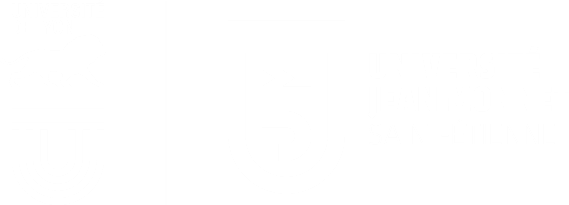 Adelphasie. – Qui veut se donner quantité d’embarras n’a qu’à se procurer deux choses, un vaisseau et une femme. Car il n’y a rien au monde qui donne plus d’embarras que ces deux choses, une fois qu’on s’est mis à les parer. Jamais ces deux choses ne sont suffisamment parées, jamais il n’y a de moyens suffisants pour les parer suffisamment. Si je le dis, c’est que maintenant je le sais par ma propre expérience. Depuis l’aurore jusqu’à l’heure qu’il est [depuis les premières lueurs de l’aurore, nous n’avons pas cessé un moment] nous n’avons eu toutes les deux qu’une occupation, nous n’avons pas cessé un moment de nous laver, de nous frotter, nous essuyer, nous équiper, nous polir, nous repolir, nous farder, nous pomponner ; et encore avait-on donné à chacune de nous deux servantes qui ont passé tout leur temps à nous laver, à nous relaver, sans compter deux hommes qui se sont éreintés à nous apporter de l’eau. Ne m’en parlez pas, voulez-vous ? Que d’embarras peut donner une femme ! Mais par exemple deux, j’en suis certaine, sont capables de donner à tout un peuple, si grand soit-il, plus d’occupation qu’il ne lui en faut. Nuit et jour, elles passent toute leur vie, sans répit, à se parer, se laver, s’essuyer, se polir. Enfin, les femmes n’ont aucune mesure : et pour ce qui est de nous laver, de nous frotter, nous ne savons jamais nous arrêter. [Car une femme peut être bien lavée, si elle n’est soignée dans tous les détails, c’est à mon avis comme si elle n’était pas lavée].
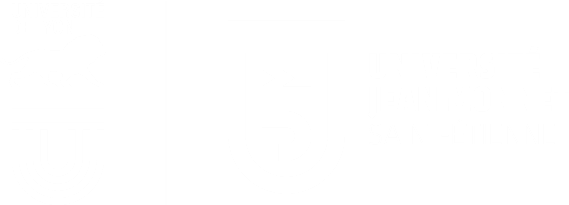 Antérastile. – Vraiment je m’étonne, ma sœur, de t’entendre parler de la sorte, toi qui as tant d’expérience, tant de science, et tant d’esprit. Tu sais pourtant que malgré tous nos efforts pour être élégantes, nous avons toutes les peines du monde à trouver quelques pauvres petits galants.
Adelphasie. – C’est vrai. Mais songe pourtant à ceci : la mesure en toutes choses, ma sœur, est très bonne à garder ; tout excès entraîne après soi d’excessifs ennuis. 
Antérastile. – Ma sœur, songe, je te prie, qu’on juge de nous comme du poisson salé : [il n’a rien qui attire, rien qui plaise] ; si on ne le fait tremper longtemps et à grande eau, il sent, il est salé, au point qu’on ne voudrait pas y toucher. Ainsi en est-il de nous [et les femmes sont du même acabit] : elles n’ont ni saveur ni attrait, si elles ne se parent à grands frais.
 
Plaute, Comédies. Tome V : Poenulus, ed. et trad. Alfred Ernout, v. 210-245, Paris, Les Belles Lettres, « Collection des Universités de France », 1938.
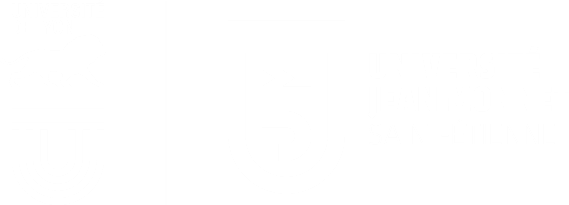 Dans sa prime jeunesse, [Claude] eut deux fiancées : Emilia Lepida, l’arrière-petite-fille d’Auguste, et Livia Medullina, surnommée aussi Camilla, issue de la race antique du dictateur Camille. Il répudia la première, encore vierge, parce que ses parents avaient offensé Auguste, et la seconde mourut de maladie le jour même qui avait été fixé pour leur mariage. Il épousa par la suite Plautia Urgulanilla, dont le père avait reçu les insignes du triomphe, et plus tard Ælia Paetina, fille d’un consulaire. Il se sépara de l’une et de l’autre, de Paetina, pour de légers griefs, d’Urgulanilla, au contraire, parce qu’elle s’était déshonorée par ses débauches et qu’on la soupçonnait d’homicide. Il prit ensuite pour femme Valeria Messalina, fille de Barbatus Messala, son cousin ; mais lorsqu’il apprit que, pour mettre le comble à ses débordements scandaleux, elle avait épousé C. Silius, en constituant une dot par-devant témoins, il la fit mettre à mort et déclara devant l’assemblée des prétoriens, que « les mariages lui réussissant mal, il resterait dans le célibat, et consentait, s’il n’y restait pas, à être transpercé de leurs propres mains. » Pourtant, il ne put s’empêcher de songer aussitôt à une nouvelle union, soit même avec Paetina, qu’il avait autrefois renvoyée, soit avec Lollia Paulina, qui avait été l’épouse de C. César. Mais les caresses d’Agrippine, la fille de son frère Germanicus, qui avait le droit de l’embrasser et mille occasions de le séduire, lui ayant inspiré de l’amour, il soudoya des sénateurs qui, à la première séance du sénat, proposèrent qu’on le contraignît à l’épouser, soi-disant dans l’intérêt supérieur de l’État, et qu’on autorisât tous les citoyens à contracter de pareilles unions, regardées jusqu’alors comme incestueuses. Puis, après un intervalle d’un jour à peine, il célébra le mariage, mais il ne trouva personne pour suivre son exemple, si ce n’est un affranchi et un centurion primipilaire, aux noces duquel il assista lui-même, en compagnie d’Agrippine.
Suétone, Vie de Claude, éd. et trad. Henri Ailloud, Paris, Les Belles Lettres, 2021, p. 135-136.
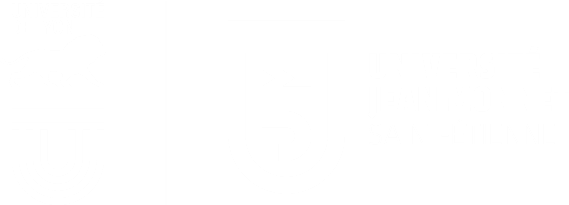 Il y avait à Éphèse une dame si renommée pour sa vertu que les femmes mêmes des pays voisins accouraient pour contempler cette merveille. Or cette dame ayant perdu son mari, ne se contenta pas, suivant la mode ordinaire, de suivre le convoi avec les cheveux dénoués, ou de meurtrir son sein nu sous le regard des assistants ; mais elle accompagna le défunt jusqu'en son dernier gîte, et, quand le corps eut été, à la manière grecque, déposé dans son caveau, elle voulut le garder et le pleurer jour et nuit. Témoins impuissants de son affliction et de sa constance à se laisser mourir de faim, ni père et mère, ni proches ne purent l'arracher de la tombe ; les magistrats eux-mêmes, ayant fait une suprême tentative, se retirèrent sur un échec ; et à la vue de tout Éphèse en larmes, cette femme d'un exemple unique avait déjà passé cinq jours sans prendre aucune nourriture. Auprès de la malheureuse était demeurée une fidèle servante, qui prêtait à l'affligée l'assistance de ses larmes, ou bien encore ranimait la lampe mortuaire chaque fois qu'elle la voyait défaillir. Ainsi, dans toute la ville il n'était bruit que de la veuve : c'était sans conteste le seul véritable exemple de chasteté et d'amour conjugal qui eût brillé sur terre, de l'aveu unanime des hommes de toutes les classes.
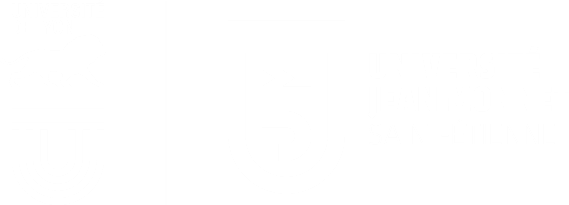 Dans le même temps, le gouverneur de la province fit mettre en croix des brigands tout contre ce fameux caveau où la dame pleurait sur la dépouille récente de son mari. La nuit qui suivit l'exécution, le soldat chargé de garder les croix pour qu’on ne vint pas enlever les corps afin de leur assurer la sépulture, aperçut une lumière assez vive qui brillait parmi les tombeaux ; il entendit des gémissements plaintifs, et par un défaut commun à l'humaine nature, l'envie le prit de savoir qui était là, et ce qu'on y faisait. Il descend donc dans le sépulcre ; et, à la vue de cette femme admirable, il demeura d'abord immobile et saisi comme devant un fantôme ou quelque apparition infernale. Mais bientôt ce cadavre qu'il aperçoit gisant, ces larmes qu'il voit couler, ce visage déchiré à coup d'ongles le convainquent, comme c'était du reste la vérité, qu'il a sous les yeux une veuve inconsolable dans ses regrets. Il apporte dans le caveau sa maigre pitance, et commence par exhorter l'affligée à ne point s'obstiner dans une douleur superflue, à ne pas se rompre le cœur en vains gémissements : tous, dit-il, nous avons même fin et même suprême demeure ; bref il épuise tous les arguments qu'on peut employer pour guérir un cœur ulcéré. Mais ces consolations qu'elle ne veut point entendre ne font qu'exaspérer la douleur de la dame : elle se déchire le sein plus furieusement encore, et s'arrache à poignées les cheveux pour les déposer sur le cadavre. Néanmoins, le soldat ne battit pas en retraite, mais redoublant d'instances, il essaya de faire prendre à la pauvre femme un peu de nourriture ; tant qu'enfin la servante, séduite sans doute par le bouquet du vin, succomba la première et tendit d'elle-même à l'offre charitable du tentateur une main qui s'avouait vaincue. Puis réconfortée par la boisson et la nourriture, elle entreprit de battre en brèche l'obstination de sa maitresse : « Que te servira, lui dit-elle, de te laisser consumer par la faim, de t'enterrer vivante, de rendre une âme innocente avant le temps marqués par les destins ?
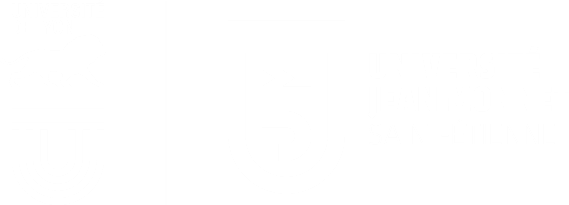 Crois-tu qu'une cendre froide, que les Mânes du tombeau soient sensibles à ce sacrifice ?
Ah ! reviens à l'existence ! Secoue ce préjugé féminin, et, pendant tout le temps qu'il t'est permis, goûte les joies de la lumière. Ce corps même qui git sous tes yeux doit t'encourager à jouir de la vie. » Personne n'entend sans plaisir la voix qui vous invite à manger, à vivre. Aussi la dame, exténuée par plusieurs jours de jeune, laissa fléchir son obstination, et elle se restaura avec non moins d'appétit que la servante qui s'était rendue la première.
Mais vous savez quelles tentations d'un autre genre éveille en nous un estomac bien rempli. Usant des mêmes cajoleries qui avaient déterminé la dame à vouloir bien continuer à vivre, notre militaire entreprit alors le siège de sa vertu. Le jeune homme ne manquait ni de grâce ni d'éloquence aux yeux de la vertueuse, et la servante, s'entremettant pour lui, en revenait toujours à ce refrain :
Combattras-tu même un amour qui te plaît ?
[Ne te souvient-il pas en quel pays tu es venue t'établir]
Bref, sans plus d'ambages, cette partie même du corps de la belle ne sut pas garder l'abstinence, et notre heureux guerrier la persuada sur l'un et l'autre chapitre. Ils dormirent donc ensemble non seulement la nuit où ils s’unirent, mais le lendemain encore et le surlendemain, toutes portes du caveau fermées, bien entendu ; si bien que quiconque, ami ou inconnu, fût venu jusqu'à la tombe, eût pensé que la très chaste épouse avait rendu l'âme sur le corps de son mari.
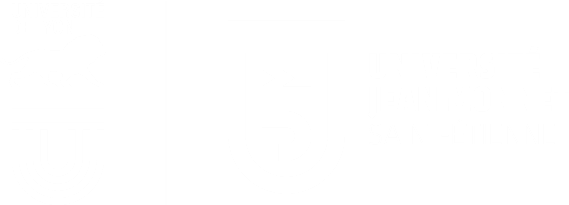 Cependant le soldat, charmé de la beauté de sa conquête et du secret de leurs amours, achetait toutes les bonnes choses que lui permettaient ses ressources, et sitôt la nuit tombante il les portait au monument. Aussi les parents d'un crucifié, voyant que la surveillance s'était relâchée, détachèrent nuitamment le pendu, et lui rendirent les derniers devoirs, tandis que notre gardien, n'ayant d'yeux que pour son amour, en oubliait sa consigne. Mais lorsque le lendemain il vit une croix sans son cadavre, effrayé du supplice qui le menaçait, vite il va raconter à la veuve le malheur qui lui arrive : il n'attendra pas, dit-il, la sentence du juge, et sa propre épée fera justice de sa négligence. Qu'elle consente seulement à lui prêter un endroit pour mourir, et que ce fatal monument réunisse à la fois l'amant et l'époux. Mais la dame non moins pitoyable que vertueuse : « Aux dieux ne plaise, dit-elle, que je voie périr en même temps les deux êtres qui me furent les plus chers au monde. J'aime mieux pendre le mort que perdre le vivant. » – Conformément à ce discours, elle donne ordre que le corps du mari soit tiré de la bière et cloué à la croix vacante. Le soldat suivit l'inspiration de cette femme si sage, et le lendemain le peuple étonné se demandait par quel miracle le mort s'était allé mettre en croix.
 
Pétrone, Satyricon, CXI-CXII, trad. légèrement modifée et ed. Alfred Ernout, Paris, Les Belles Lettres, CUF, 1923.
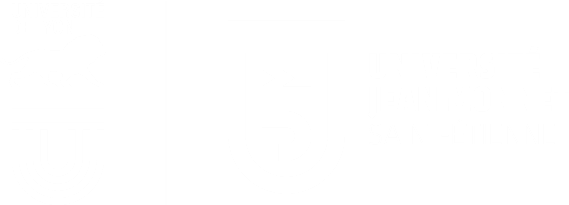